The Commission’s approach to artificial intelligence
Martin Ulbrich, CNECT.A.2
Brussels, 11 Deceember 2020
AI will improve our lives
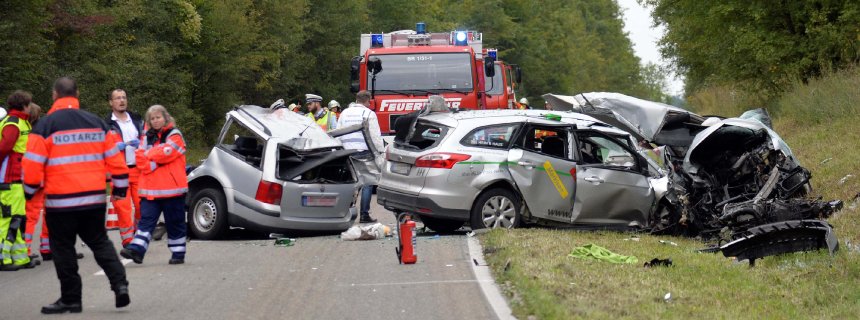 Address the ethical dimension
Challenge 3:
Action 5
Respect of ethical principles
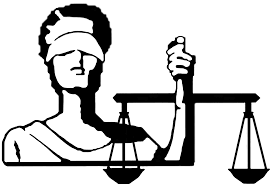 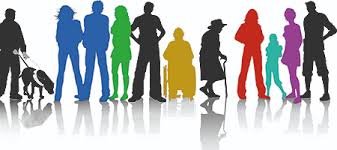 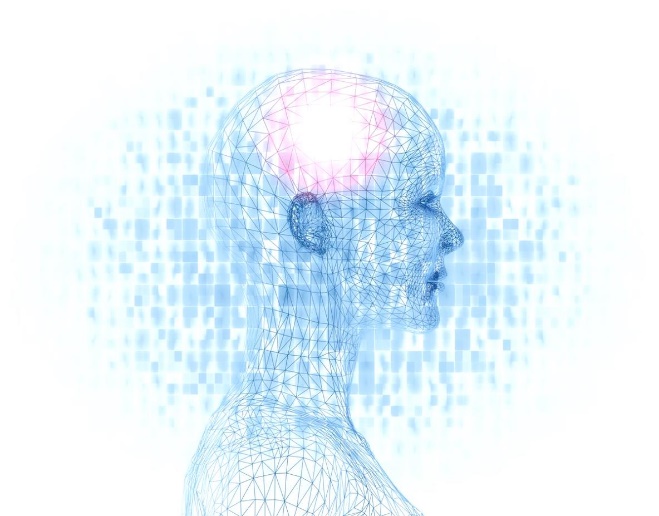 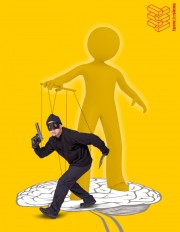 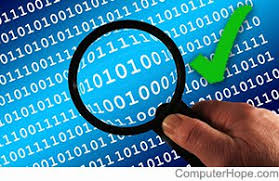 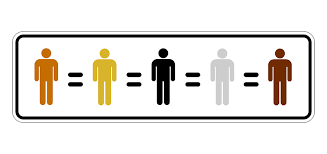 Ensure strong European presence in AI
Challenge 1:
C
Recall: baseline argument
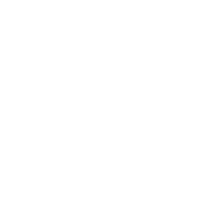 AI is good …
… but creates some risks
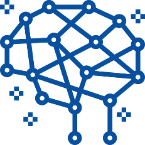 For consumers
For business
For the public interest
For safety of consumers and users
For fundamental rights
6
The White Paper is not alone
Increase availability of data  Data Strategy
Ecosystem of excellence
Ecosystem of trust

White Paper
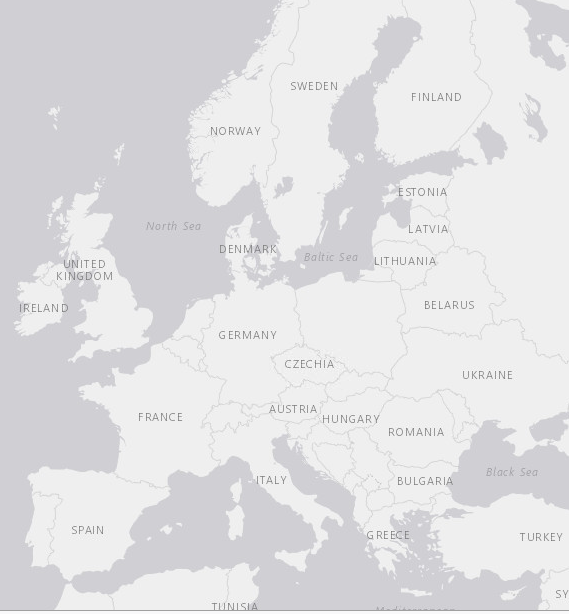 Worldwide participation with focus on Europe
30
30
10
84% of responses came from EU27
Other countries include India, China, Japan, Syria, Iraq, Brazil, Mexico, Canada, the US and the UK
3
2
26
5
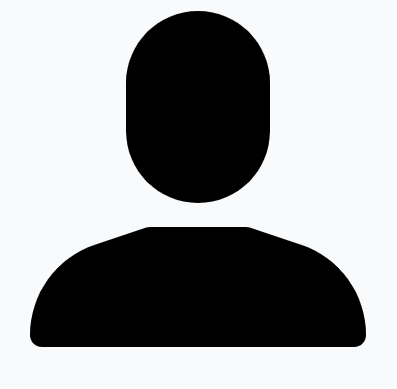 406 citizens
18
60 NETHERLANDS
20 POLAND
251
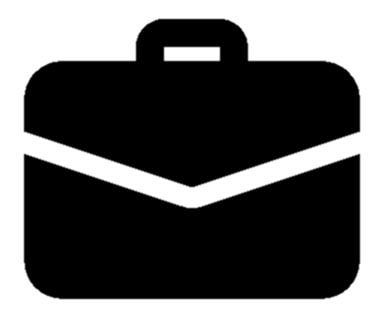 352 business and industry
162 BELGIUM
7
4 LUXEMBOURG
4 SLOVAKIA
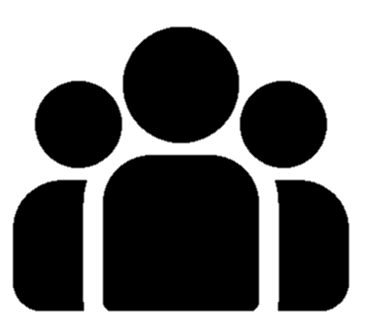 33
160 civil society
117
8
18
4 SLOVENIA
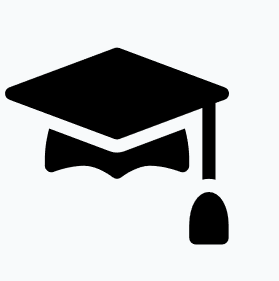 152 academia
60
5
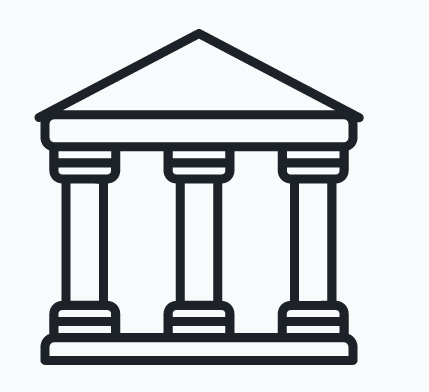 4 CROATIA
73 public authorities
105
13
26 
PORTUGAL
72 other
5 MALTA
3 CYPRUS
Foster an “ecosystem of excellence”
Build on the coordinated plan (December 2018):



 leverage EU strengths in e.g. 
low power systems
neuromorphic solutions
quantum computing
Streamline research
Foster collaboration
Increase investment
Facilitate take-up
Public consultation: Ecosystem of excellence
Digital Europe Programme
Digital transformation 
& Interoperability
€9.2 billion
in total
€1.3 billion
Advanced
 digital skills
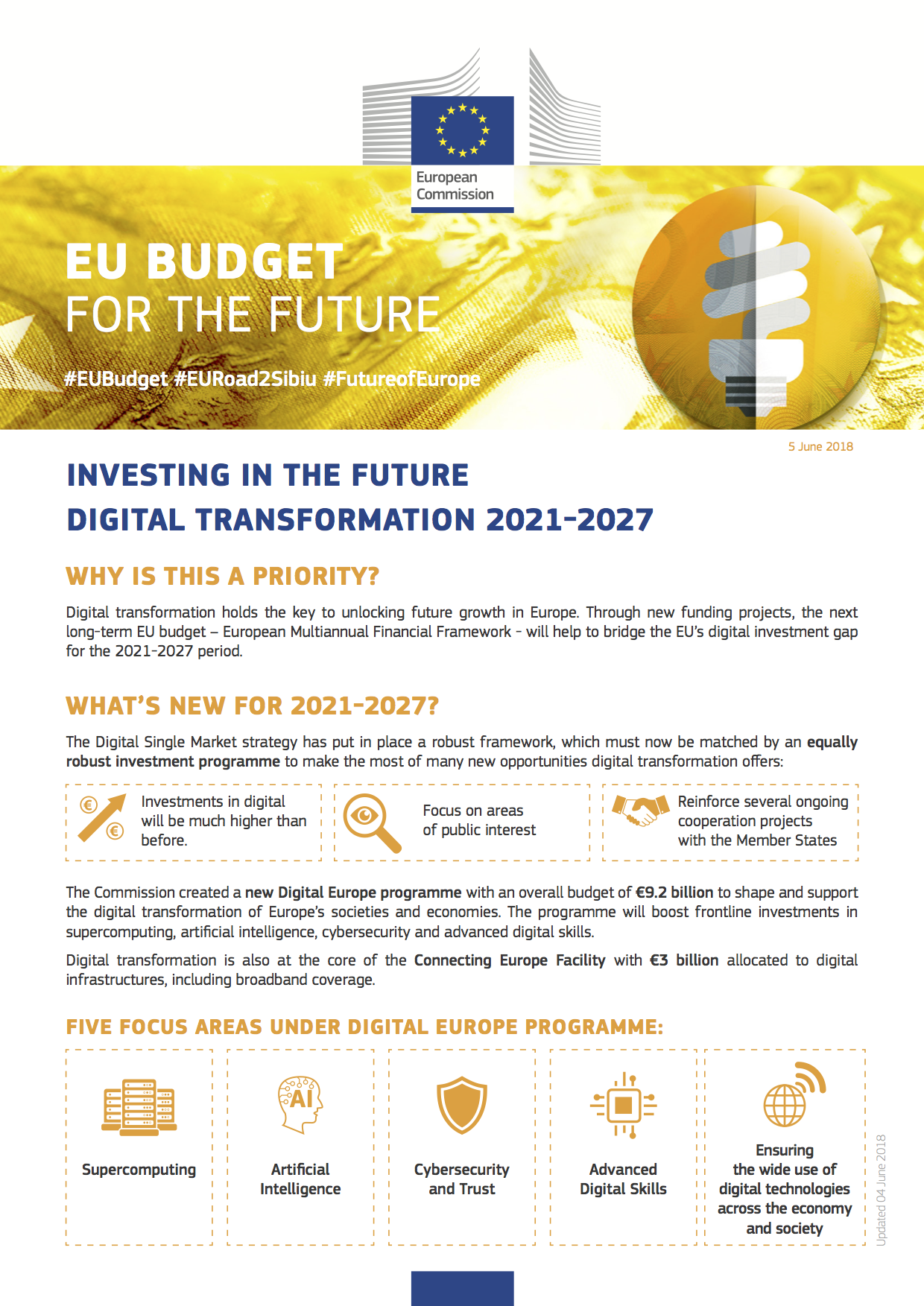 €0.7 billion
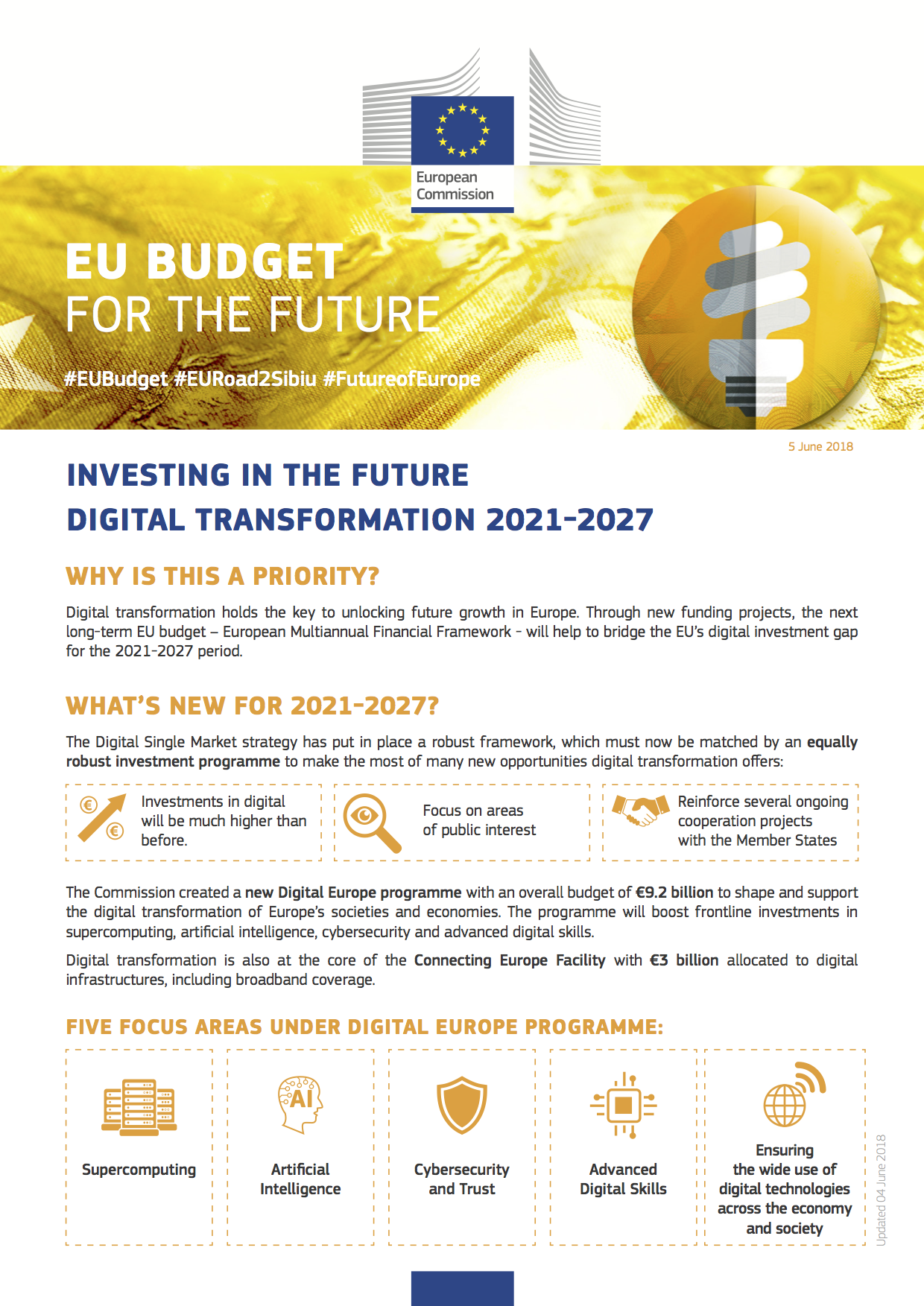 High performance 
computing
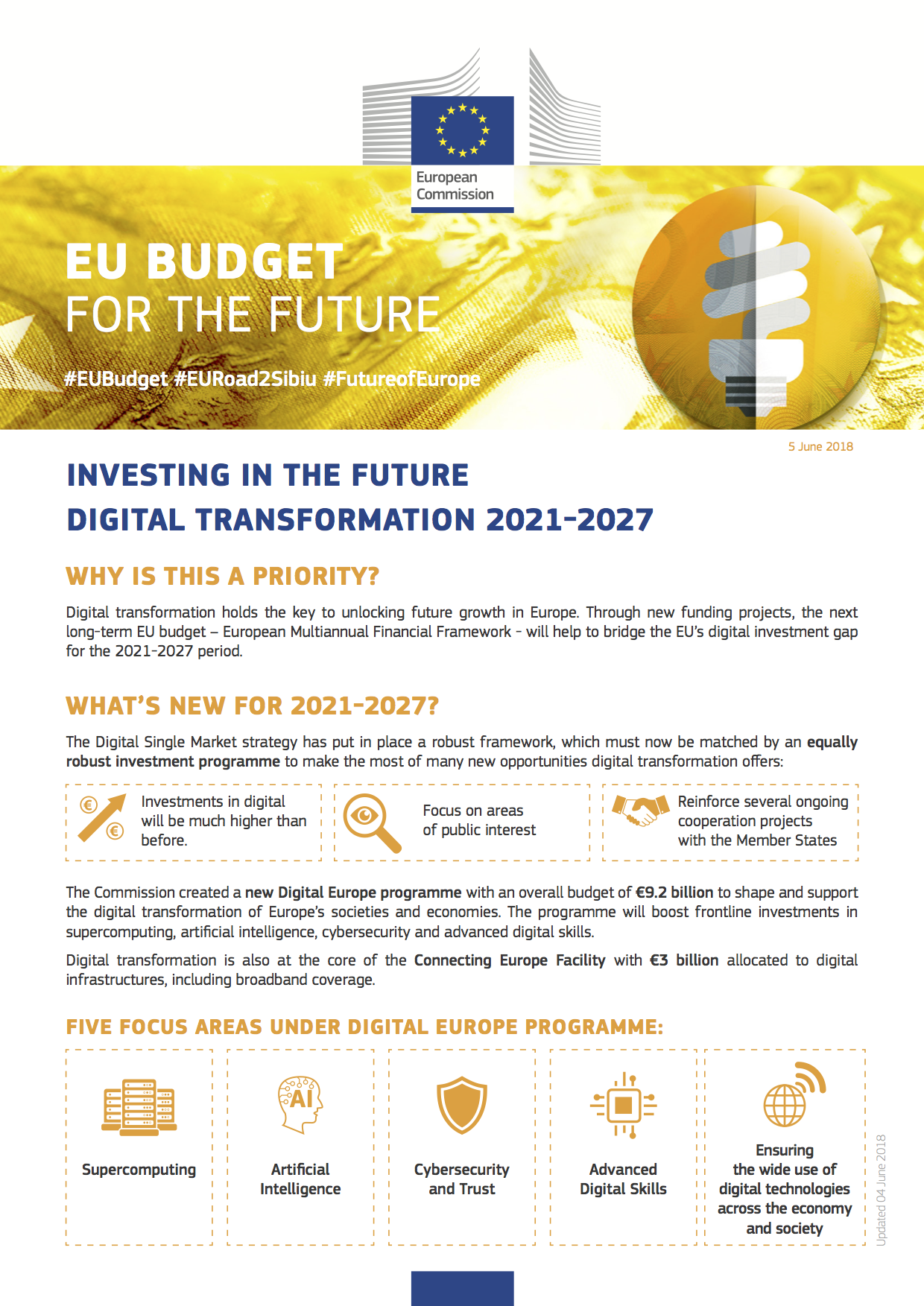 €2.7 billion
Cybersecurity
& trust
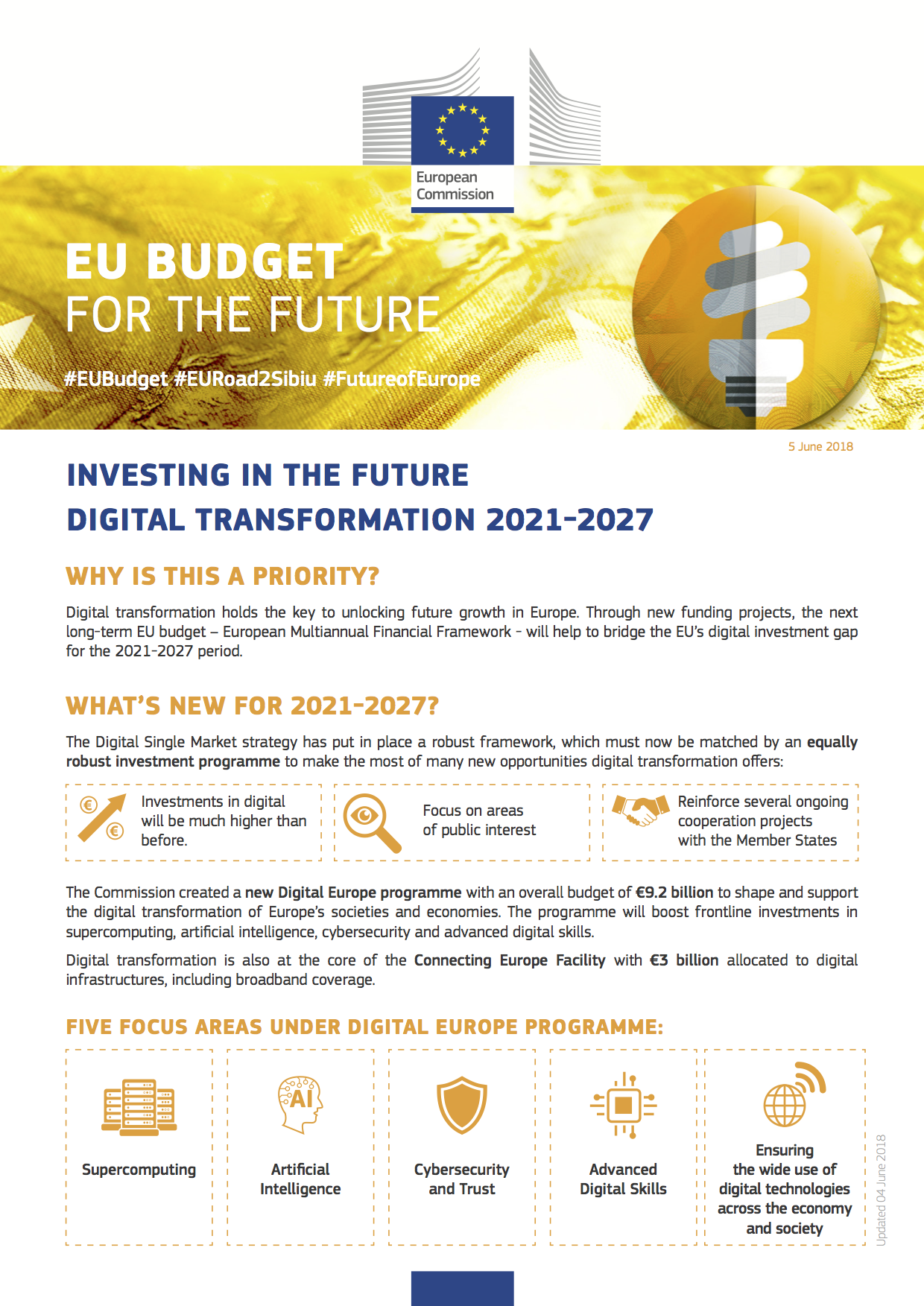 Artificial
intelligence
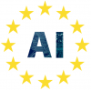 €2 billion
€2.5 billion
#EUBudget
#DigitalEurope
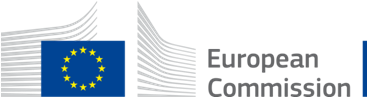 Promote an “ecosystem of trust”
Build on the work of the high-level group on AI

Guidelines for trustworthy AI
Piloting of the assessment list (revised version has just been released by the HLEG)
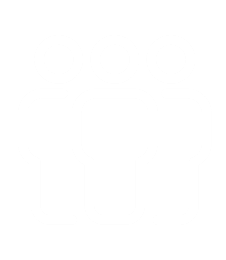 Prevent fragmentation of the single market

AI needs scale
Member States are already looking at (soft) regulation
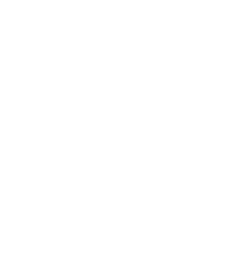 Public consultation: Ecosystem of trust
Only 3% think that current legislation is fully sufficient.
Industry and business representatives mainly support the need to cover gaps in existing legislation.
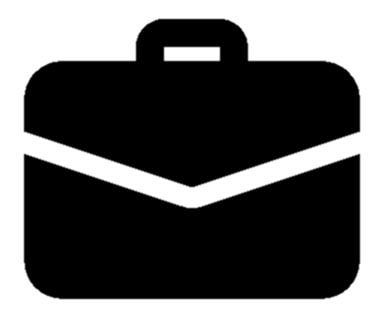 Main concerns of respondents (share who find concerns important and very important):
Breaching fundamental rights
90%
Discriminatory outcomes
87%
All respondents, excl. no answer
[Speaker Notes: All but industry and business mostly support additional legislation.
50% of citizens
48% of academia 
46% of civil society
48% of academia 
45% of public authorities]
Special case: biometric remote identification
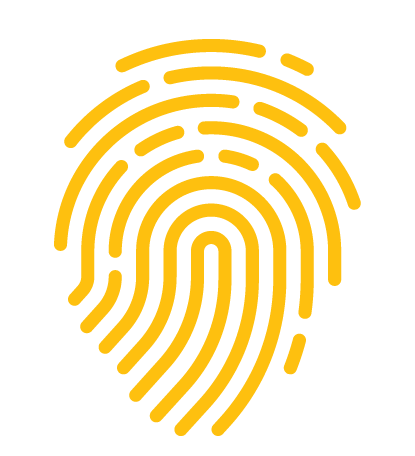 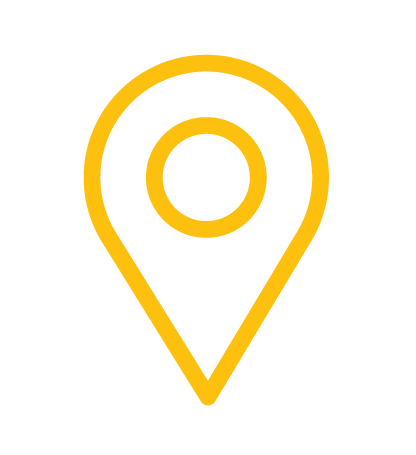 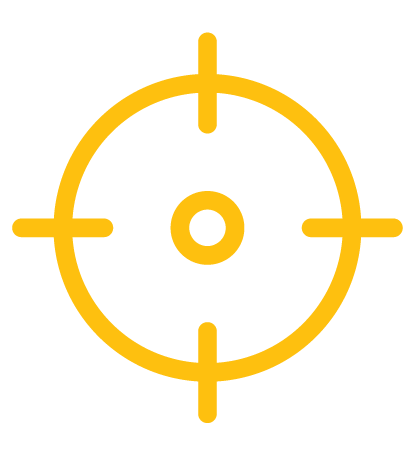 Accuracy
a very small error rate in a very large sample gives a large number of errors
Biometric
face recognition, but also gait recognition, voice recognition etc.
Remote
difference between authorisation (smart phone log-in) and mass surveillance
 regulation premature, deployment premature
 public debate is needed
Respondents are very cautious about biometric identification systems
Ban: They should never be allowed in publicly accessible spaces
Should the use of remote biometric identification systems be subject to further EU-level guidelines or regulation?
Suspension: Their use in publicly accessible spaces should only take place when a specific EU guidelines or legislation is in place
Only in certain cases: They should be allowed in publicly accessible spaces only in certain cases / if certain conditions are fulfilled / other specific requirements needed
Go ahead:No further guidelines or regulations are needed
No opinion
All respondents, excl. no answer
[Speaker Notes: Most common answer by sector: 
55% - The majority of EU and non-EU citizens say it should never be allowed (BAN)
29% - Business and industry representatives support conditional use
39% of academia is for a moratorium]
Thank you
© European Union 2020
Key requirements of the HLEG
Human agency and oversight, 
Technical robustness and safety, 
Privacy and data governance, 
Transparency, 
Diversity, non-discrimination and fairness, 
Societal and environmental wellbeing, and 
Accountability.